KONSEP MANAJEMENSUMBER DAYA MANUSIA
PROGRAM STUDI ADMINKES
ITKES MUHAMMADIYAH SIDRAP
Ibrahim, S.Kom., MM
[Speaker Notes: Be specific and direct in the title. Use the subtitle to give the specific context of the speech.
-The goal should be to capture the audience’s attention which can be done with a quote, a startling statistic, or fact.  It is not necessary to include this attention getter on the slide.]
Indikator
Mahasiswa Mampu menjelaskan Konsep Manajemen Secara Umum
Mahasiswa Mampu menjelaskan Konsep Manajemen Sumber Daya Manusia
Mahasiswa Mampu memenjelaskan fungsi manajemen (P1, P2, P3, P4):
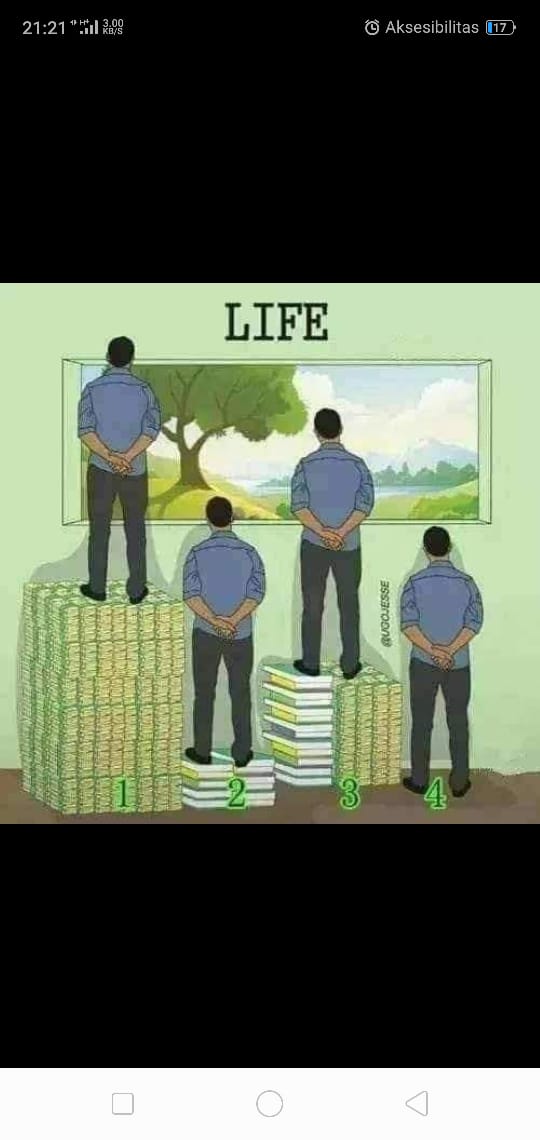 Manajemen (Managemen)
Manajemen adalah proses penggunaan sumber daya organisasi  dengan menggunakan orang lain untuk mencapai tujuan organisasi secara efektif dan efisien.
TUJUAN OPERASIONAL SUATU MANAJEMEN HARUS MENGANDUNG UNSUR-UNSUR
WHY : MENGAPA kegiatan itu harus dikerjakan, dengan penjelasan yang jelas.
WHERE : KAPAN dan DIMANA kegiatan akan dilakukan tertera jelas.
WHO : SIAPA yang terkait dengan kegiatan tersebut ( lintas sektor walaupun lintas program yang terkait ).
WHAT : Kegiatan APA yang akan dikerjakan harus jelas.
WHO : Sasarannya harus jelas, SIAPA yang akan mengerjakan, beberapa yang ingin dicapai.
WHy : Mengapa kegiatan kegiatan itu dilaksanakan
Where: Dimana tmpat lokasi waktunya untuk menyelesaikan kegiatan.
HOW : BAGAIMANA Prosedur kerjanya ( SOP ) jelas, sesuai  dengan SPK            ( Standar Pelayanan Kebidanan ).
FUNGSI MANAJEMEN SECARA UMUM
MANAJEMEN/FUNGSI SECARA UMUM:
P : PLANNING /Perencanaan
O: ORGINAZING / Pengorganisasian
A: ACTUALITING / Aksi/pelaksanaan 
C: CONTROLLING / Pengawasan
Langkah – langkah Manajemen Pelayanan Kebidanan dibagi 4 yaitu :
P1 ( Perencanaan )
Perencanaan adalah proses untuk merumuskan masalah kegiatan, menentukan kebutuhan dan sumber daya yang tersedia, menetapkan tujuan kegiatan yang paling pokok dan menyusun langkah-langkah untuk mencapai tujuan yang telah ditetapkan ( landasan dasar ).
Ex:
Jadwal Pelayanan ANC di Posyandu, Puskesmas.
Rencana Pelatihan untuk kader, nakes
Next…
P2 ( Pengorganisasian )
Pengorganisasian adalah suatu langkah untuk menetapkan menggolong-golongkan, dan mengatur berbagai kegiatan, penetapan tugas-tugas dan wewenang seseorang dan pendelegasian wewenang dalam rangka pencapaian tujuan layanan kesehatan.
Inti dari pengorganisasian adalah merupakan alat untuk memadukan atau sinkronisasi semua kegiatan yang berasfek personil, finansial, material dan tata cara dalam rangka mencapai tujuan pelayanan kebidanan yang telah di tetapkan.
ex : 
Puskesmas
Puskesmas Pembantu
Polindes Balai Desa
Next…
P3 (Penggerakan, Pelaksanaan,)
	Penggerakan dan Pelaksanaan adalah suatu usaha untuk menciptakan iklim kerja sama di antara pelaksanaan program pelayanan kesehatan sehingga tujuan dapat tercapai secara efektif dan efisien.
Fungsi manajemen ini lebih menekankan bagaimana seseorang manajer pelayanan kesehatan mengarahkan dan menggerakkan semua sumber daya yang ada untuk mencapai tujuan
Next…
P4 (Pengawasan dan Pengendalian)
	pengawasan adalah suatu usaha untuk mengawasi dan mnegontrol program pelayanan kesehatan sehingga tujuan dapat tercapai secara efektif dan efisien.
Fungsi manajemen ini lebih menekankan bagaimana seseorang manajer bisa memberikan feedback atau umpan balik terhadap semua analisis kontrol terhadap semua kegiatan, untuk peningkatan
PERENCANAAN DALAM MANAJEMEN PELAYANAN KESEHATAN
Seorang Nakes haruslah berfikir logikatik,anallitis, sistematik, teruji secara empiris, dan memenuhi sifat pengetahuan umum yaitu : objektif, umum dan memiliki metode ilmiah. Penerapan di dalam Manajemen Pelayanan Kesehatan.
Faktor Pendukung Dalam Manajemen
Material : Bakau atau materi ( sarana dan prasarana ) yang dibutuhkan

Metode : Cara yang di pergunakan dalam bekerja atau prosedur kerja

Minute / Time : Jangka waktu pelaksanaan kegiatan program

Market : Pasar dan pemasaran atau sarana program
Terima Kasih…